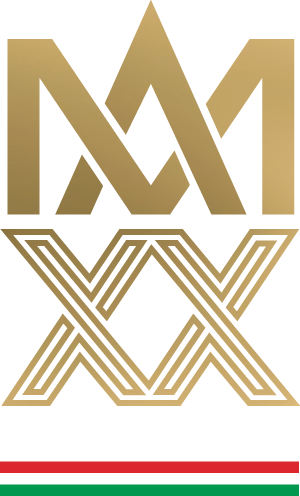 ACHIEVEMENTS AND DEVELOPMENTS OF THE Hungarian state treasury
PEMPAL TCOP Plenary Meeting, Chisinau, June 1-3, 2016
Mrs. Gabriella SEBESTYÉN Hungarian State Treasury
Institutional framework
In the framework of modernising the system of public finances, the Hungarian State Treasury have started its operation from 1 January 1996. 
Nowadays the Treasury has become one of the largest and most important public institution of the country.
The Hungarian treasury system consists of two major actors: the Hungarian State Treasury (public institution) and the Government Debt Management Agency (state owned limited company.) sharing exclusive rights for managing the Treasury Single Account kept by the National Bank of Hungary.
The Hungarian State Treasury works under the supervision of the Ministry for the National Economy
The Treasury is independent of the National Tax and Customs Administration
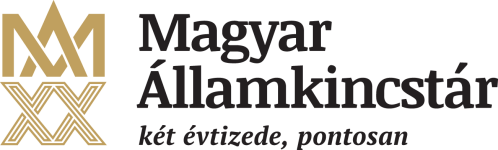 PEMPAL TCOP Plenary Meeting, Chisinau, June 1-3, 2016
2
MAIN FUNCTIONS
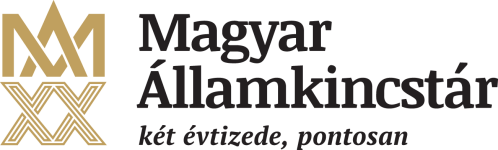 PEMPAL TCOP Plenary Meeting, Chisinau, June 1-3, 2016
3
ORGANISATION
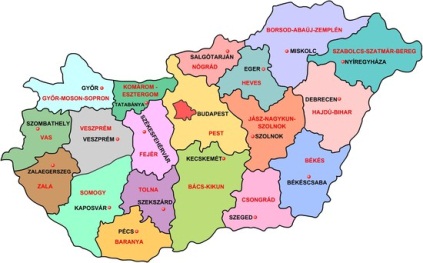 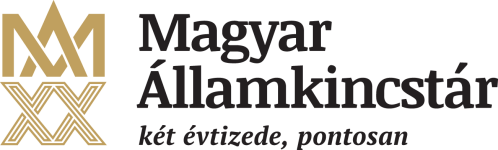 PEMPAL TCOP Plenary Meeting, Chisinau, June 1-3, 2016
4
SOME milestones
2001 – 2003 split into 3: Office for State Budget and Limited Company for treasury financial services closer to market operators, as well as for debt management
2004: EU accession: harmonised reporting needs, new tasks for EU transfers and control of the use of funds
2008-2011 FMIS project only partially implemented (common system of budget reports for both central and local budgetary units)
2011 dedicated role in retail of government bonds for individuals, improvement of web-based financial services and widening of client service network
2011-12 restructuring between central and local government tasks ended up in a significant increase of treasury clients (public education and health care institutions)
2012 establishment of KINCSINFO (outsourcing IT development into a private company)
2015 launch of IT system for central payroll (covering all 900 thousand civil servants)
2014 new regulation on public accounting, introduction of unified chart of accounts, new codes identifying each transaction
New IT system for accounts management is now being introduced
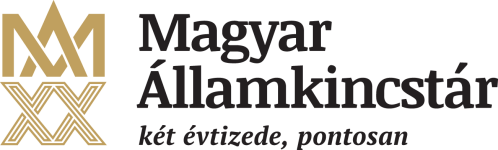 PEMPAL TCOP Plenary Meeting, Chisinau, June 1-3, 2016
5
THE ROLE OF THE TREASURY IN THE CONTROL OF PUBLIC EXPENDITURES
6
DESPITE Achievements THERE IS A STRONG need for future development
Treasury Single Account (only state budget)
Unified chart of accounts (obligatory)
Budgetary reporting comprises monthly, quarterly and yearly reports of each spending unit (central and local level)
Treasury web site provides a lot of information, mainly in excel sheets, not easily comparable nor analysable

Budget preparation is conducted by the Ministry for National Economy, the system used is not integrated with the Treasury systems
Information on commitments of funds are not integrated with Treasury systems 
Treasury IT systems are fragmented, lack of automation in between
Reporting needs are increasing, but cannot be easily satisfied, waste of time and human resources
IT development offers modern solutions which should be introduced not only at the front-office but at the back office as well to support proper level of performance
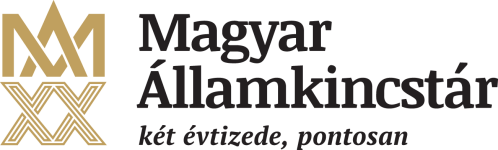 PEMPAL TCOP Plenary Meeting, Chisinau, June 1-3, 2016
7
Strategy of the treasuryThe concept of a modern treasury by 2018
Developing and providing internal supporting services for the Government
A lower level of financing demand in the state budget
Involving more institutions into the account management system’s group of customers, including the local authorities and their bodies as well
Renewing and unifying the Treasury’s account management software, supporting a more efficient financing of the Treasury Single Account
As a centre for information and services the Treasury supports the efficient operating of the state budget and its institutions by forming a unified network, with the help of modern business data processing and other IT systems
Due to the operating of its databases the Treasury supports the budgetary planning process, the analysis of its implementation, the well-established decision-making in the legislative and in the executive sectors and the provision of reliable, precise and up-to-date pieces of information towards the tax-payers, investors and international institutions
Transparent, effective and audited usage of public funds.
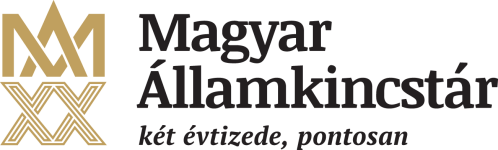 PEMPAL TCOP Plenary Meeting, Chisinau, June 1-3, 2016
8
Mid-term action plan2014  - 2018
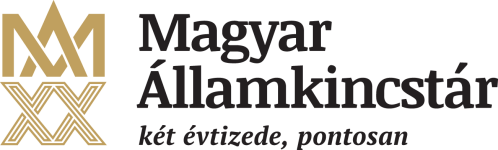 PEMPAL TCOP Plenary Meeting, Chisinau, June 1-3, 2016
9
PUBLIC FINANCES DATA WAREHOUSE PROJECT (1)
Within the framework of the Public Administration Development Operational Program between 2016 and 2018 Hungary is aiming to accomplish an IT development project with the aim to establish an integrated financial management system and a data warehouse. Main elements of the project are:

Subsystem for central register of budgetary accounting
The main objective is to establish an internal information system, which – by replacing the existing system – keeps the track of appropriations, and which is capable of serving the information needs of management properly, thus contributing that the process of commitments (appropriations, commitment, fulfilment, payment) occurs in public institutions in compliance with legal requirements. The subsystem also aims to facilitate the complicated reconciliation and reporting requirements of public institutions by the automation of processes, and secure the execution of appropriate controls. 

Integrated accounting application
An integrated accounting application will be implemented during the project, which will provide the integrated accounting record – according to unified criteria – for the centrally managed appropriations booked by the Treasury, in order to complete treasury data circles and improve the quality of data (general accounting support). A system, ensuring the central register of public finance accounting will be established, where the data suppliers of the central government will record their data, required for budgetary accounting’s bookkeeping. The first phase of the introduction is realized in form of a pilot project, which may be followed by further extending and further development. The legal background for widely extension must be created till the end of the project.
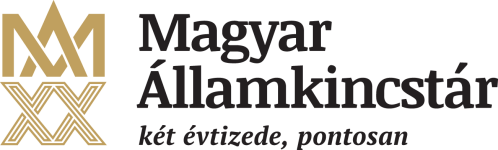 PEMPAL TCOP Plenary Meeting, Chisinau, June 1-3, 2016
10
PUBLIC FINANCES DATA WAREHOUSE PROJECT (2)
Unified Master Data Management Solution (MDM)
The master data management application, which will be established during the project, will provide the unified generation and maintenance of master data, and guarantee the consistent data quality. This ensures that the master data of the same content will appear uniformly at the same moment in all queries, reports, and related systems and thereby the data of each system will be uniformly interpreted. 

Treasury Data Warehouse 
As part of the project a data warehouse system ensuring the unified data storage and retrievability of budget execution data will be set up, with all its technology and user layers. The data warehouse – by consisting consolidated data and automatically produced regular reports – will provide a modern information and decision support system for government actors, which will be able to provide more actual, detailed and reliable information like current data services.

Transparency Portal
During the project a Transparency Portal will be created, – in order to fulfil the requirements of open government and to make the annual budget laws transparent – accessible to the civilians, businesses and other social organizations. This portal will be an online web interface, developed with the involvement of civil society organizations, which will allow the up-to-date publication of open government data, thereby increasing the transparency of government activities and the traceability of the use of public funds.

Establishment of a BI Competence Unit in order to provide continous in-house support for DWH users 

Public finances data warehouse framework
The project also aims to complete the further development program of the Public Finances Data Warehouse System, by determining future development directions and tasks required to achieve them.
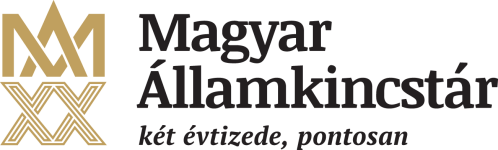 PEMPAL TCOP Plenary Meeting, Chisinau, June 1-3, 2016
11
PUBLIC FINANCES DATA WAREHOUSE PROJECT – PRODUCTS AND MAIN USERS
PEMPAL TCOP Plenary Meeting, Chisinau, June 1-3, 2016
12
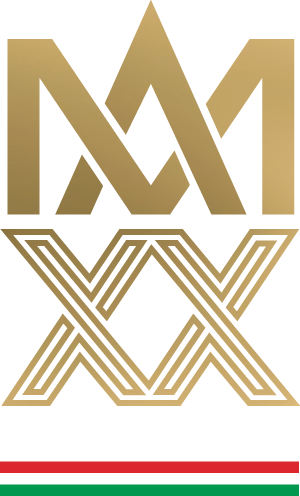 Thank you for your attention!